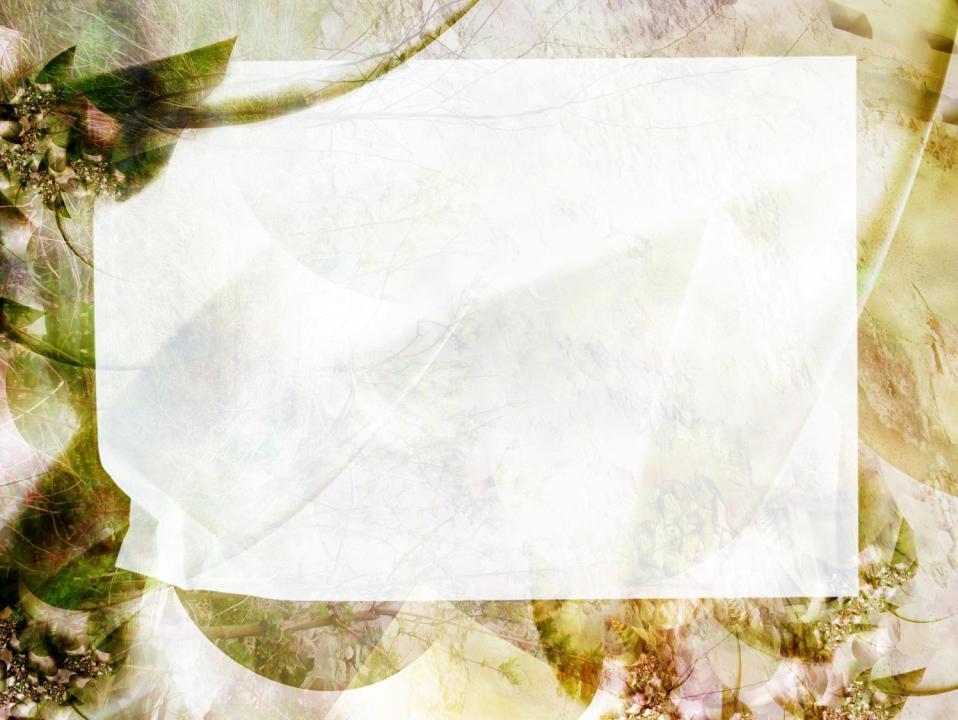 Презентация
« Открытка ко дню учителя»
(уроки скрапбукинга)

Подготовила: Шукова И.В
Педагог дополнительного образования
МОУ ДОД «ГДТДиМ» г. Комсомольск-на-Амуре.
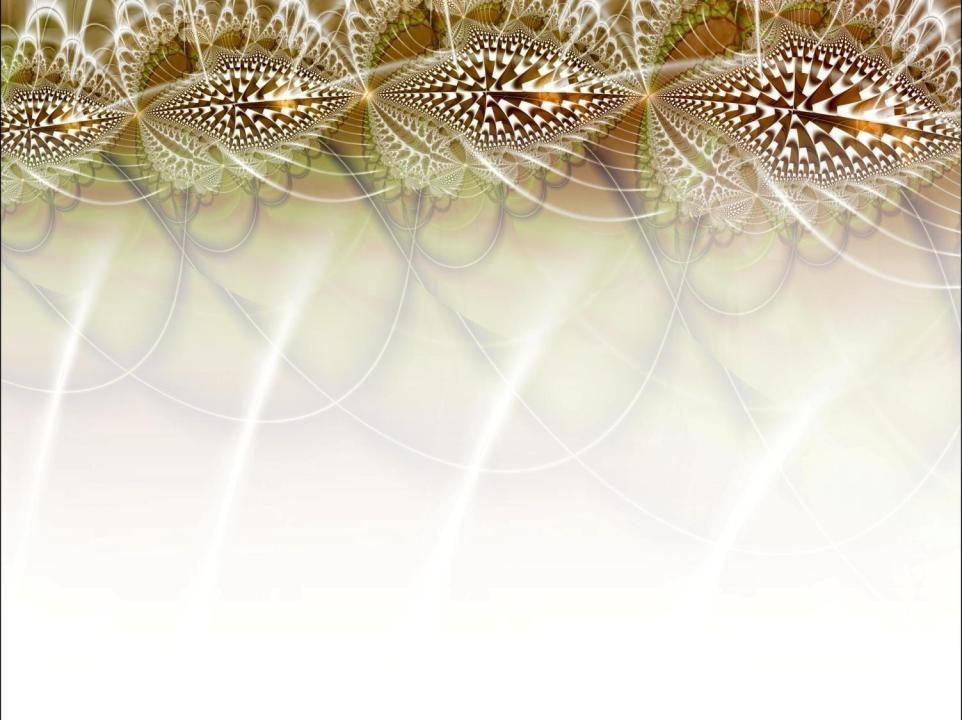 Этап 1: По шаблону обведите контур открытки и вырежете заготовку открытки.
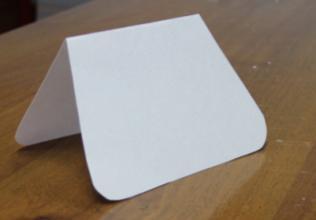 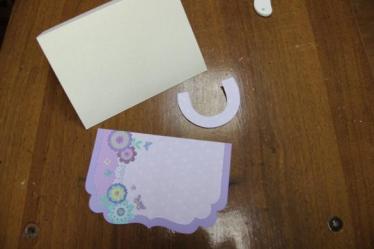 Этап 2: Из скрапбумаги  вырежите деталь ручки и декоративную часть портфеля.
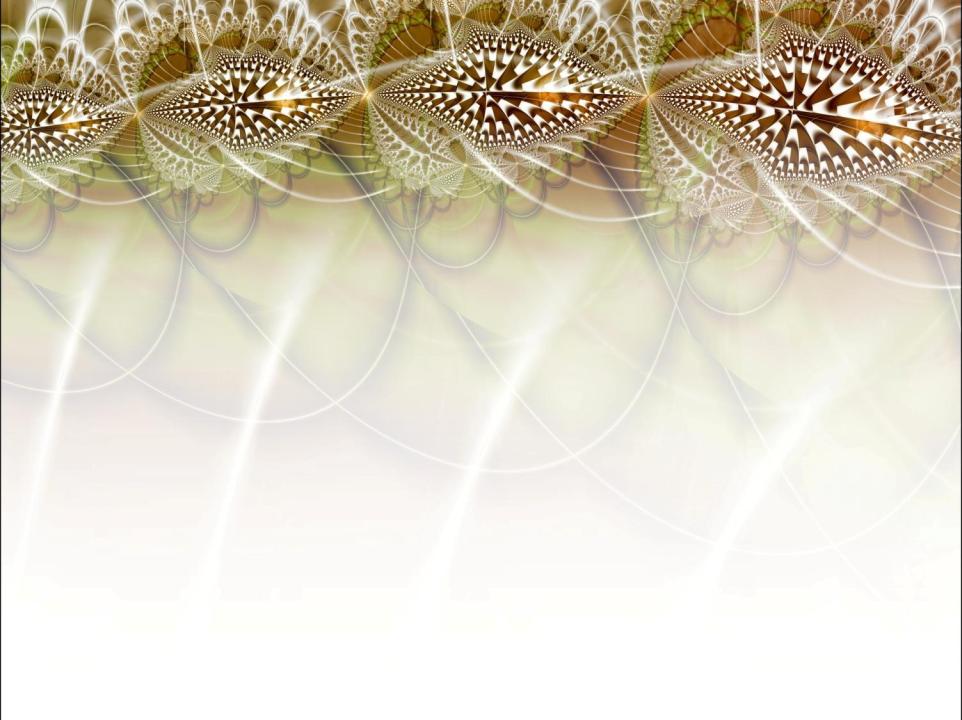 Этап 3: Используя линейку, беговкой проведите линию сгиба открытки
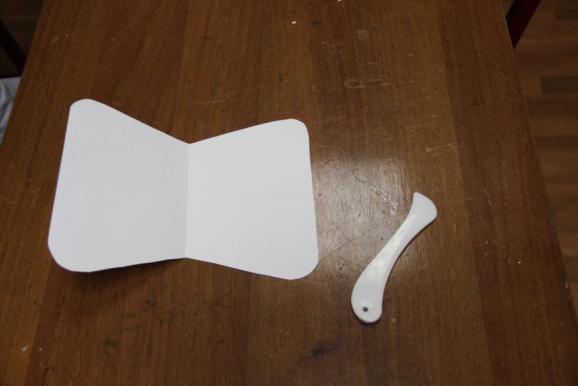 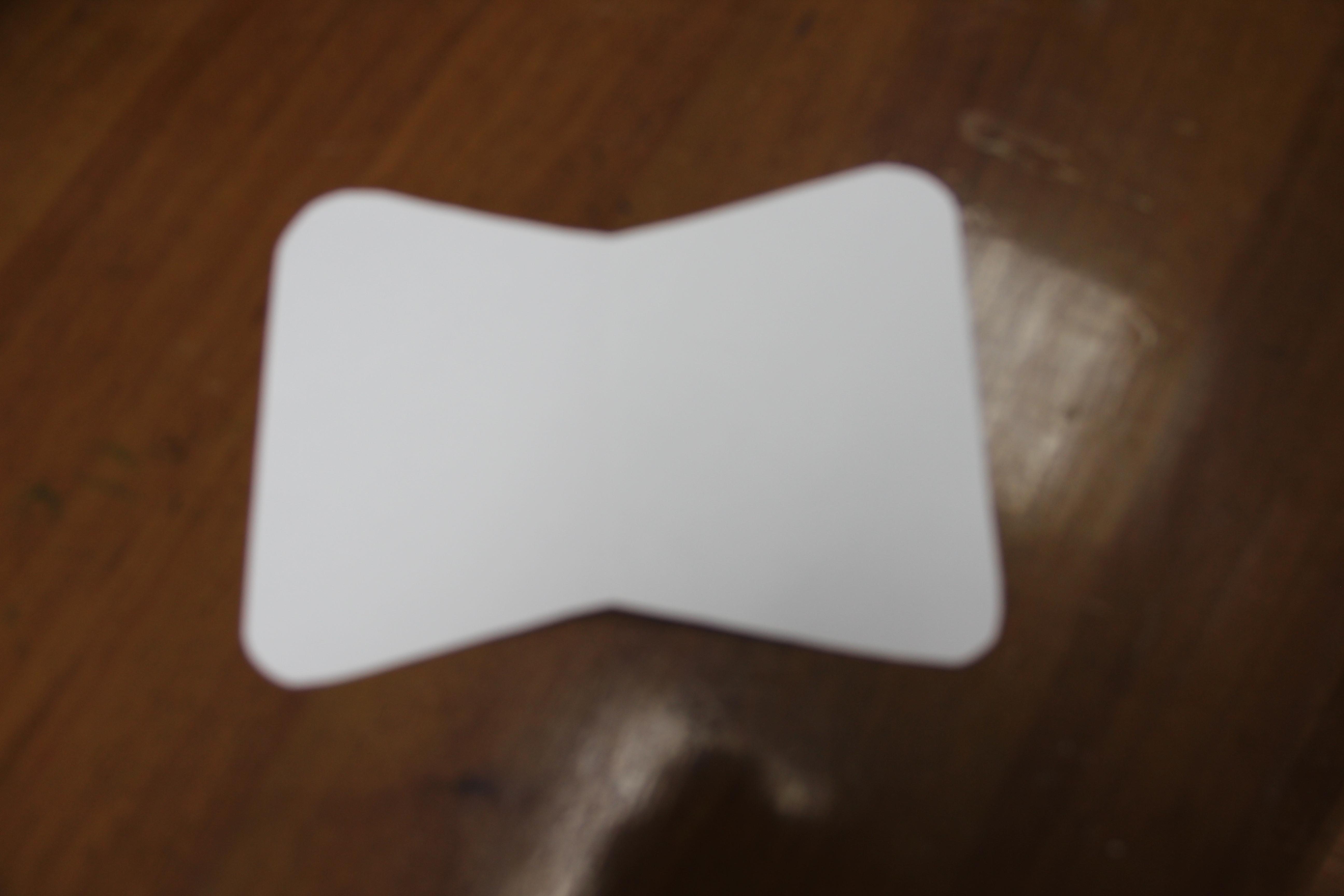 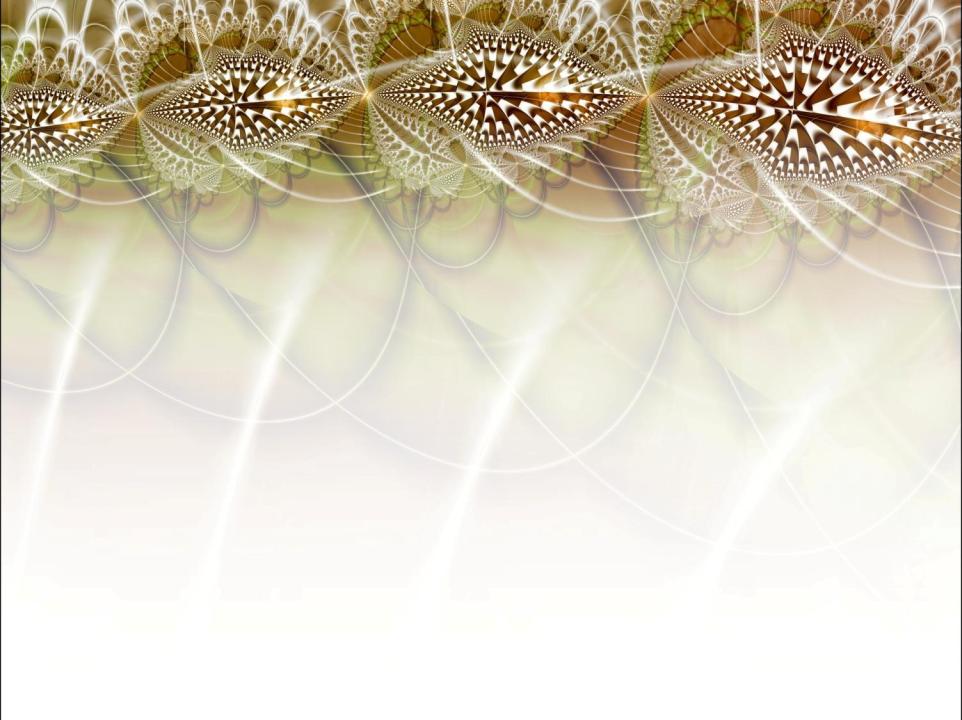 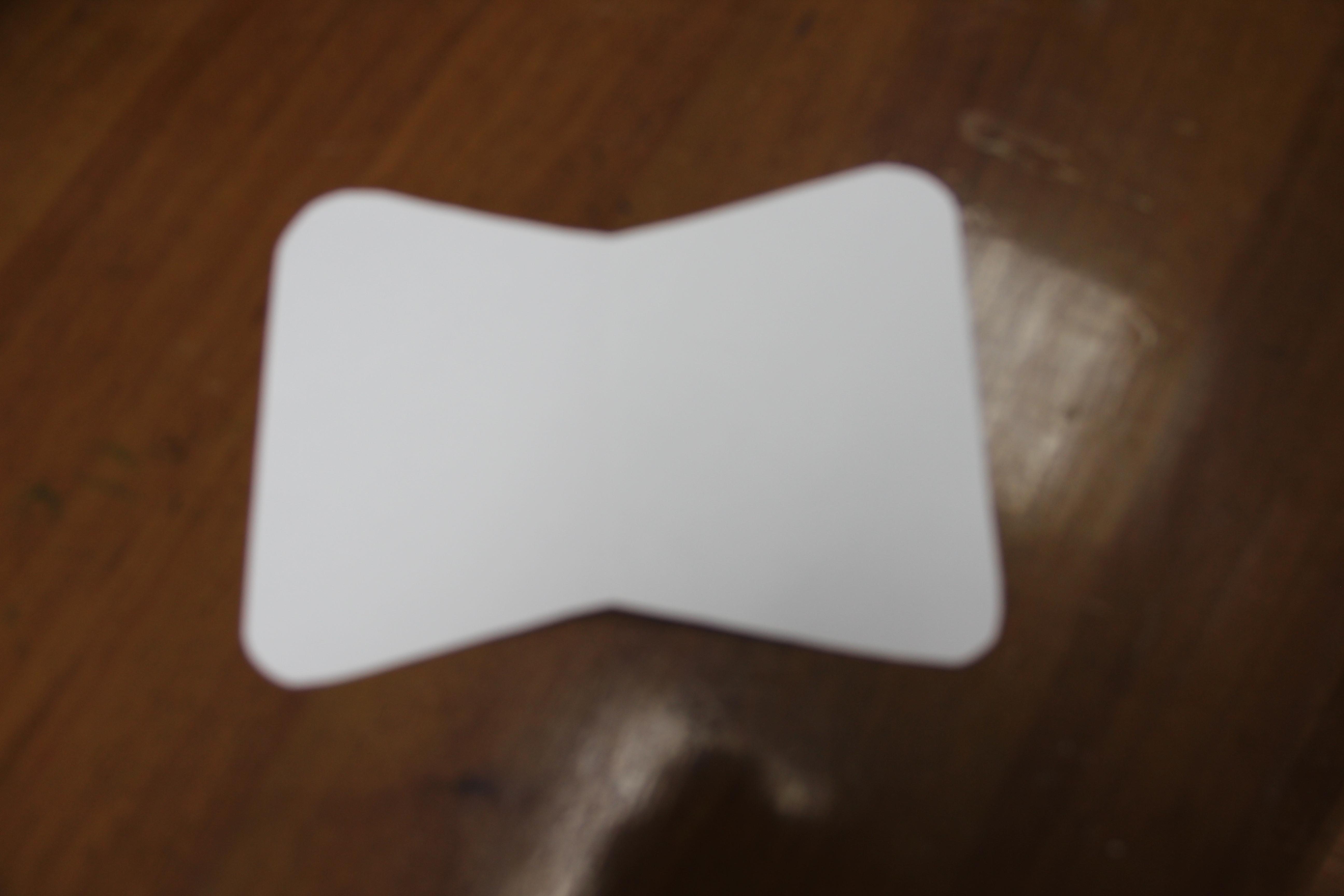 Этап 4: Затонируйте все вырезанные детали подушечками для тонировки. Подбирайте подходящий к вашей открытки цвет тонировки.
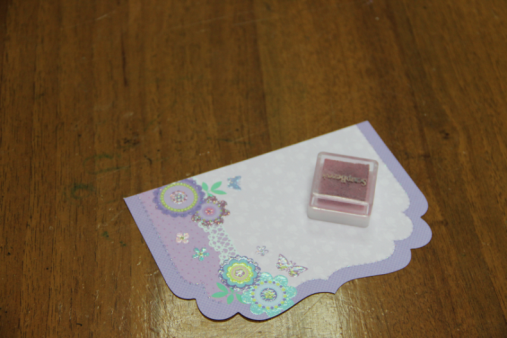 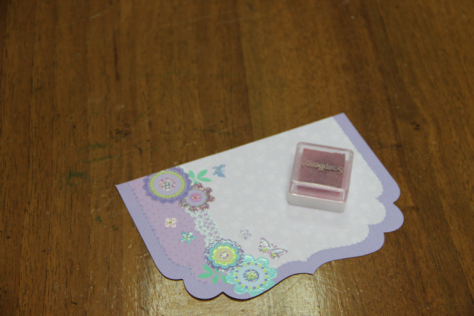 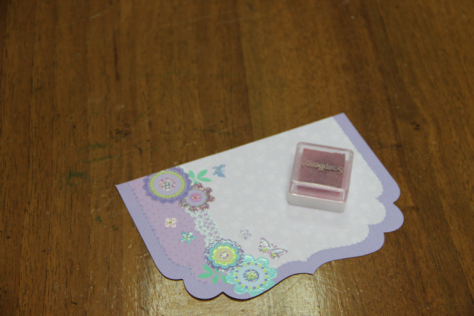 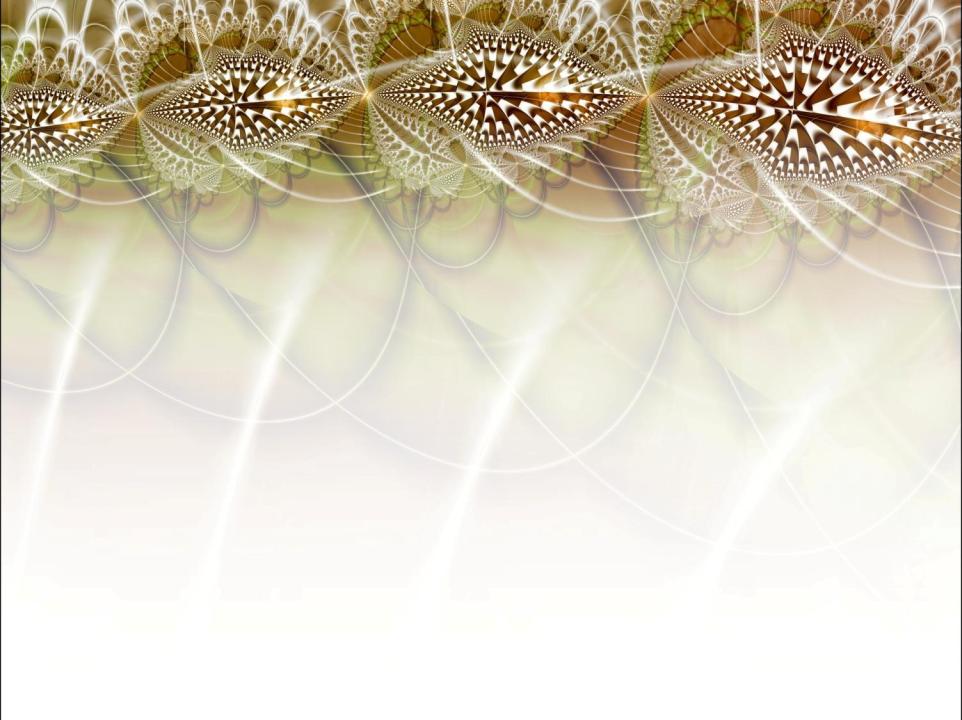 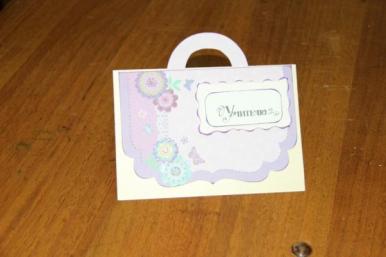 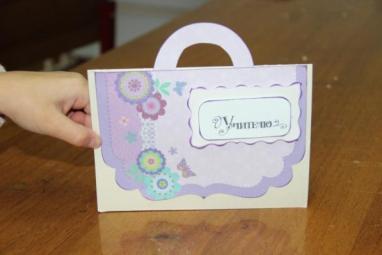 Этап 5: Приклейте на двусторонний скотч детали из скрапбумаги на заготовку открытки. По своему усмотрению закрепите на верхней части сумочки поздравление.
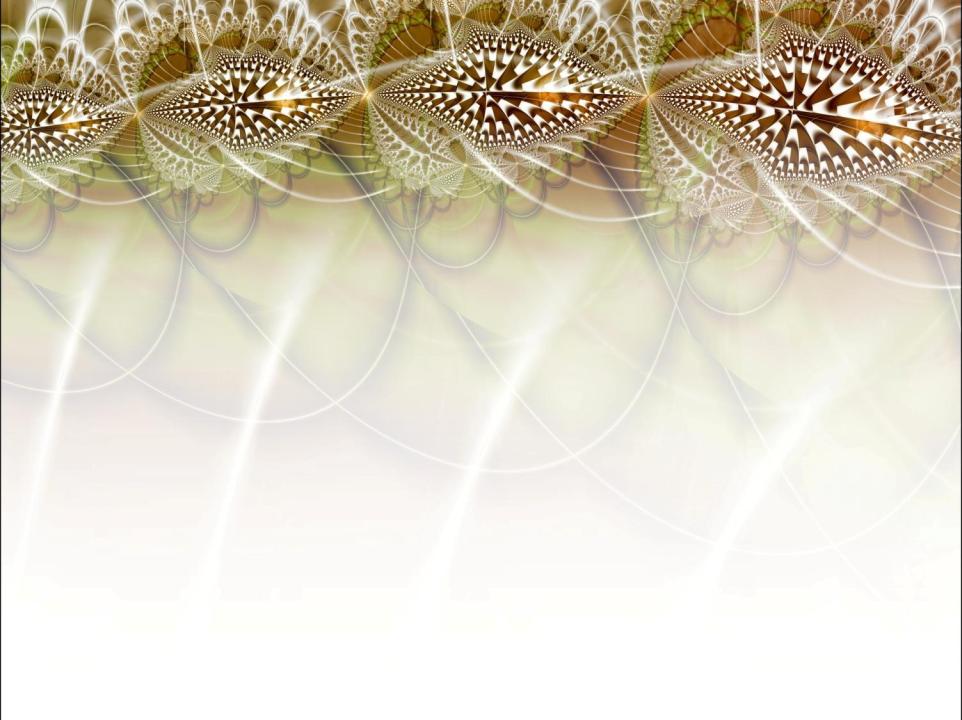 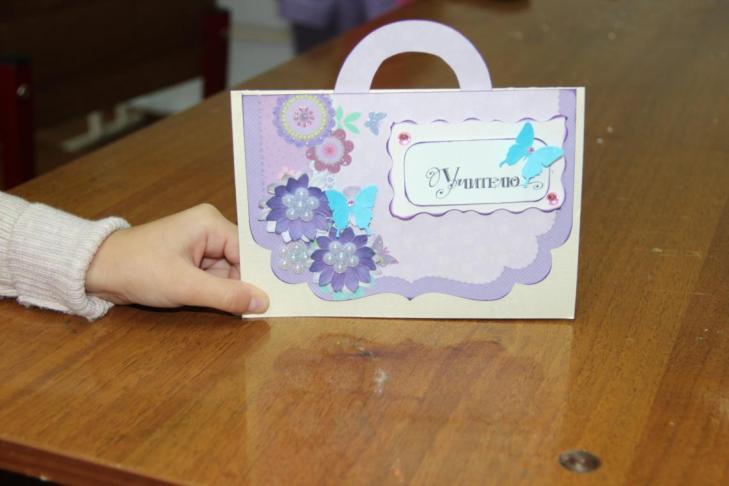 Этап 6: Используя различный материал, украсьте свою открытку - сумочка.
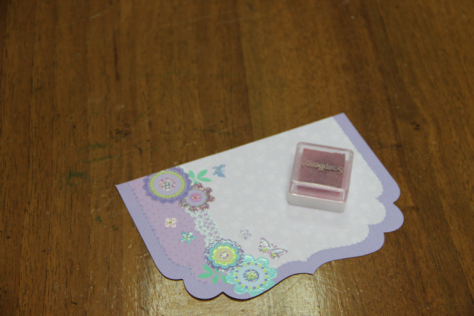 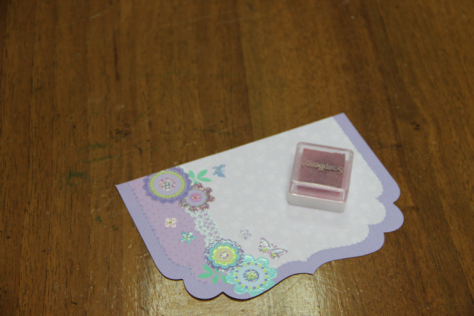 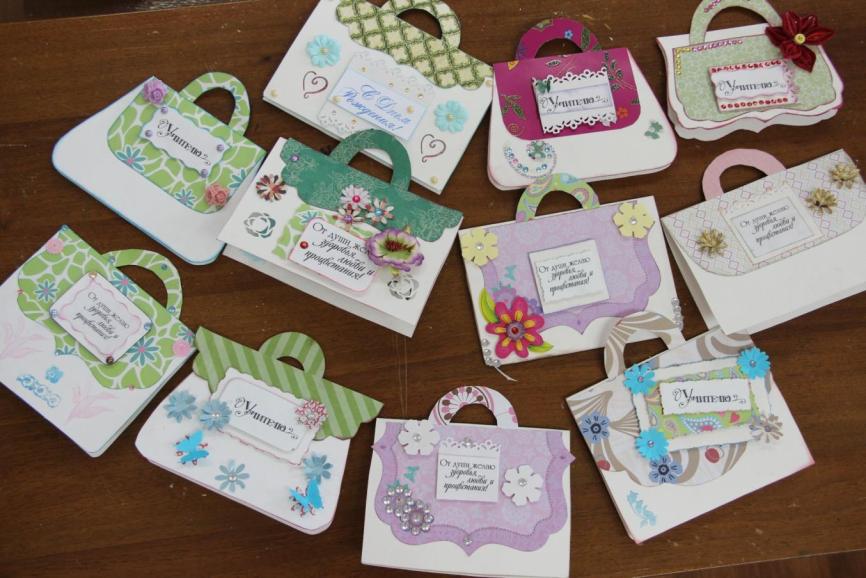 ВОТ, ЧТО У НАС ПОЛУЧИЛОСЬ!
1. Идея изготовления открытки взята 
irusikscrap.blogspot.com
2. При создании презентации использовались авторские фотографии объединения
 «Арт-студия» МОУ ДОД «ГДТДиМ».